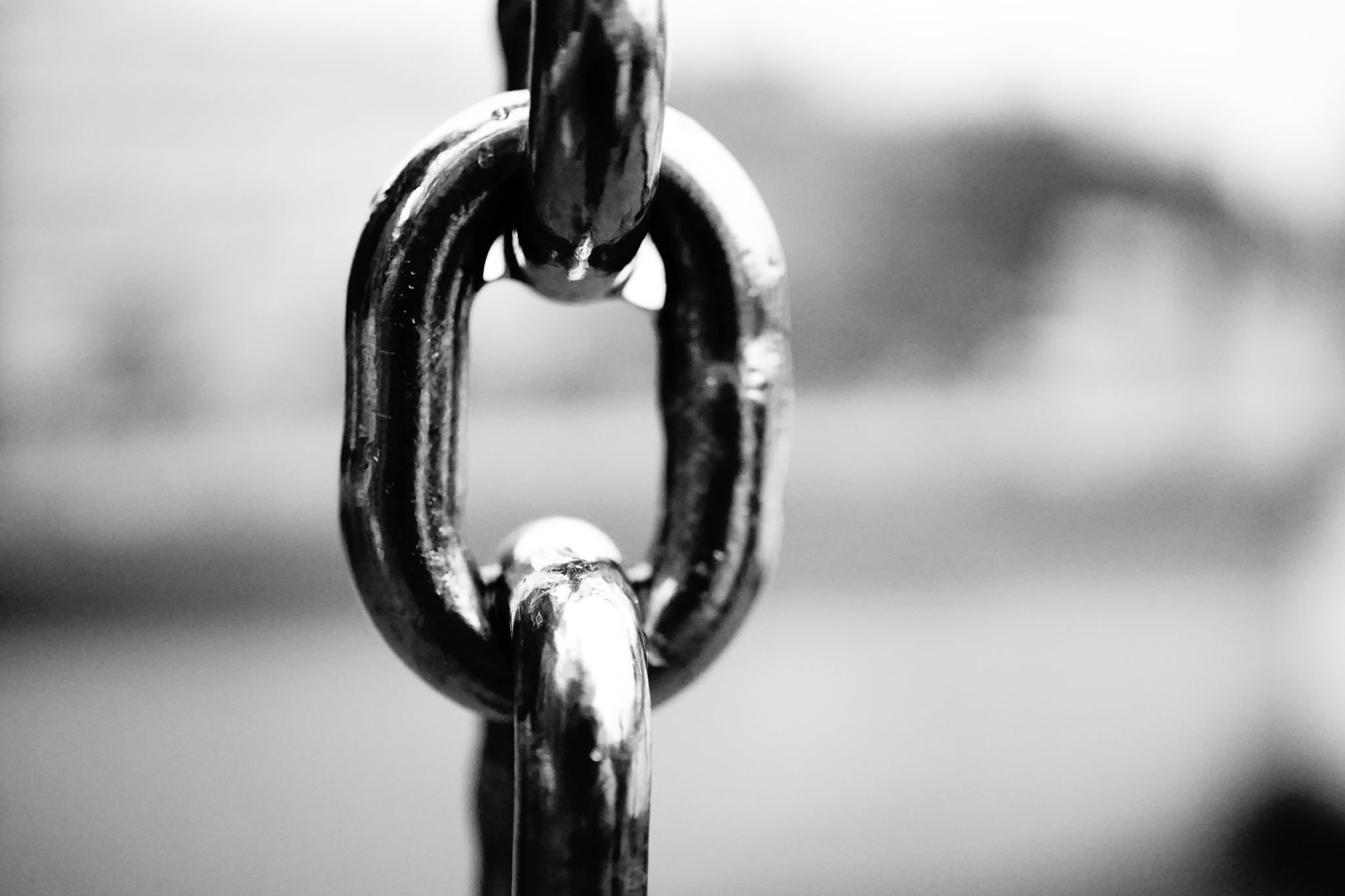 Relative Links
Links to web pages that are part of your web site.
Links: Relative (to the same folder)
Used for other Web pages within your web site 

	<a href = “fluffyspage.html” >My Fluffy’s Web Page!</a>   

Notice that no transfer protocol is specified
No http or https at the beginning of the href!
not needed  - the browser isn’t communicating with another web server to request a web page
because this is one of your web pages on your web site!
		
How does the browser know where to find the Web page?	
	If there is no transfer protocol or domain specified, the browsers will start looking in the SAME FOLDER as the web page with the link code in it
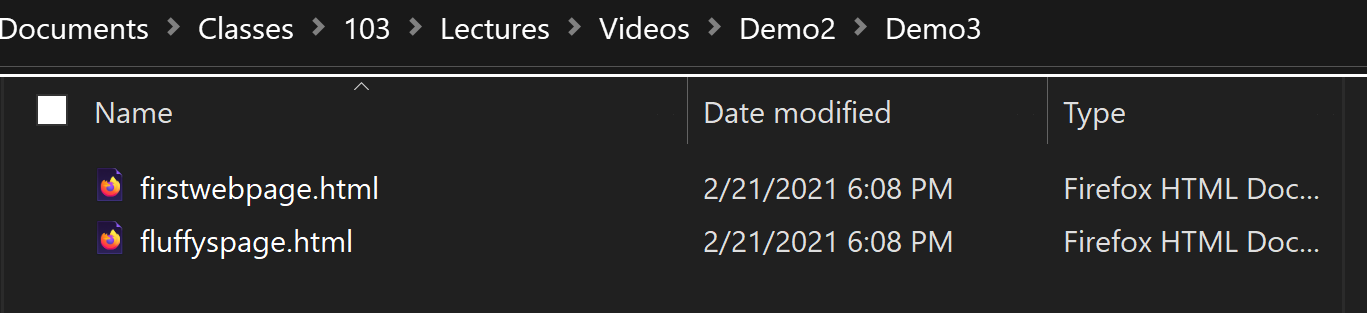 If I am editing firstwebpage.html, to 
create a link to fluffyspage, I’d include 
the yellow code above!
2
Links: Relative (into a folder)
<a href = “Cats/jasper.html”> link to file in a subfolder </a>








Again, No transfer protocol or domain is specified
So this is a relative link
		
The browser starts looking in the SAME FOLDER as the web page with the link code in it (above)
It tries to find a folder named Cats in this Folder
If it finds the folder named ‘Cats’, it will look inside of the folder named ‘Cats’ for 	the Web page named ‘jasper.html’
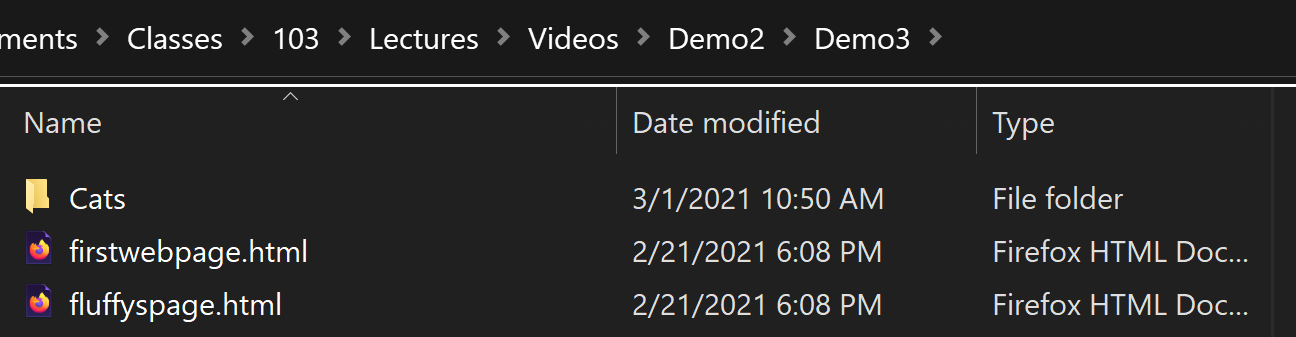 This is the folder called Cats
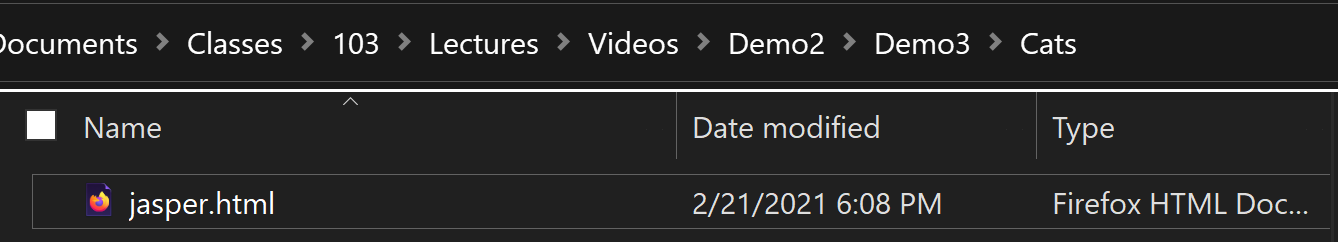 Linking from firstwebpage.html to jasper.html inside of the folder ‘Cats’
3
Links: Relative (going up a folder)
<a href = “../Animals.html” >Link to a file in a parent folder</a>
	





No transfer protocol or domain is specified so this is a relative link
		
The browser starts looking in the same folder as the web page with the link code in it (above)
The ‘../’ means to go up one folder to the parent folder 
In the parent folder, look for Animals.html
Note that we’re going up a folder here
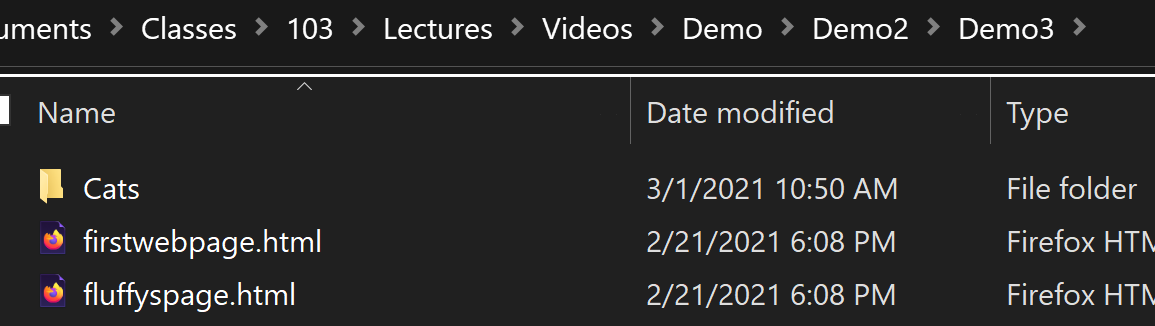 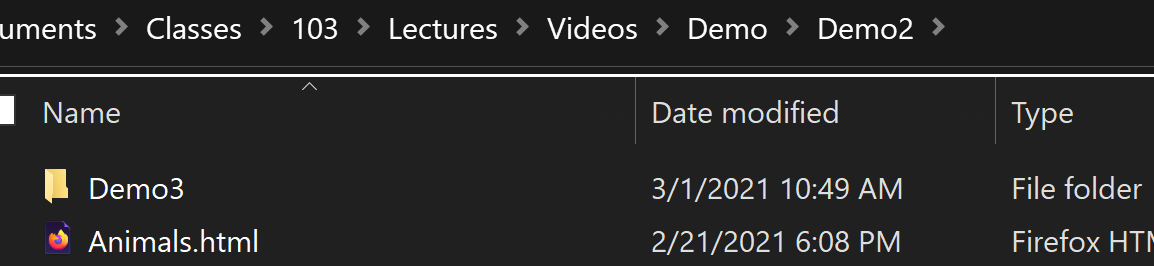 Linking from firstwebpage UP A FOLDER to Animals.html
Examples:
My Documents
Cats.html
WebFilesFolder
CatGang.html
MyCatsFolder
Index.html
Boots.html
FluffyFolder
Fluffy.html
FluffyKittenFolder
FluffJr.html

From Index.html, create a link to Boots.html
	<a href = “Boots.html”>link to Boots’ web page </a>
From Index.html, create a link to Fluffy.html
	<a href = “FluffyFolder/Fluffy.html”>link to Fluffy’s web page </a>
From Index.html, create a link to FluffJr.html
	<a href = “FluffyFolder/FluffyKittenFolder/FluffyJr.html”>link to Fluffy Junior’s web page</a>
From Index.html, create a link to CatGang.html
	<a href = “../CatGang.html”>link to the whole cat gang’s web page </a>
From Index.html, create a link to Cats.html
	<a href = “../../Cats.html”>link to the Cats’ web page </a>
From Index.html, create a link to the SPCA’s Web site
	<a href = “http://www.spca.org/”>link to the SPCA’s web page </a>
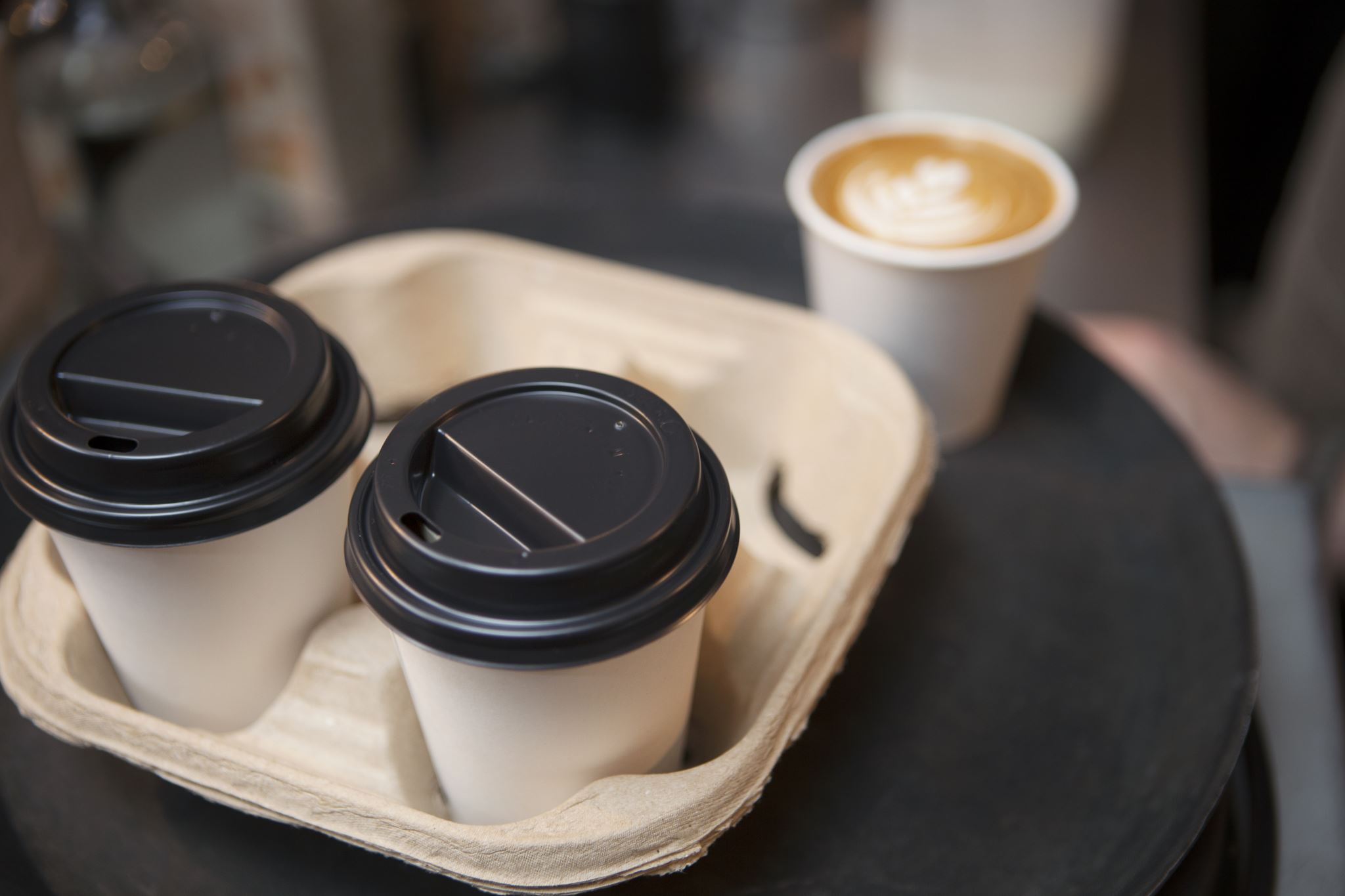 Takeaways
Relative Links are to links within your own web site
Don’t start with http or https (the world wide web transfer protocol)
The browser starts looking for linked files IN THE FOLDER WHERE THE FILE YOU’RE EDITING is located
If the linked file is in the same folder:
 just use the file’s name
If the linked file is inside of a folder that’s located in the folder where the file you’re editing is:
say the folder’s name and /
If the linked file is in a file above the folder in which the file you’re editing is located:
Use ../ to tell the browser to go up a folder
6